Botones para la sección “Documentos” del Intranet azul
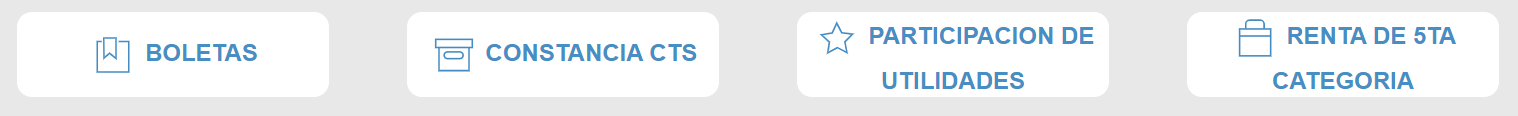 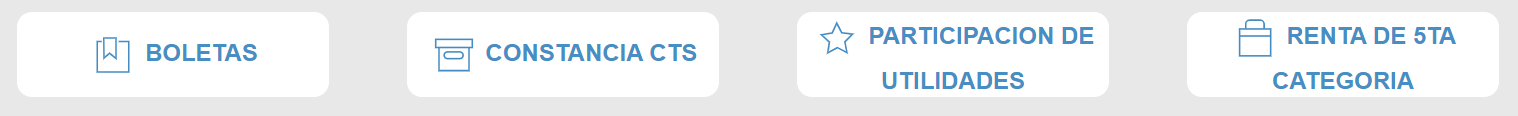 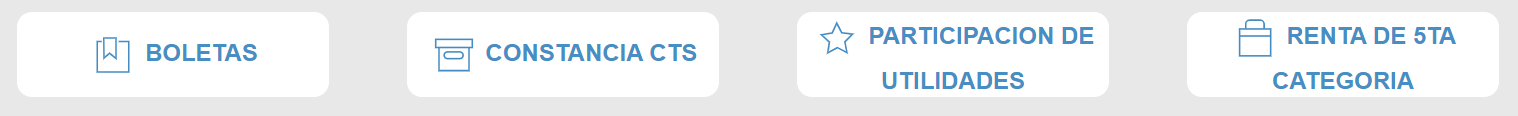 CONVENIO DE ADELANTO DE VACACIONES
SOLICITUD DE VACACIONES